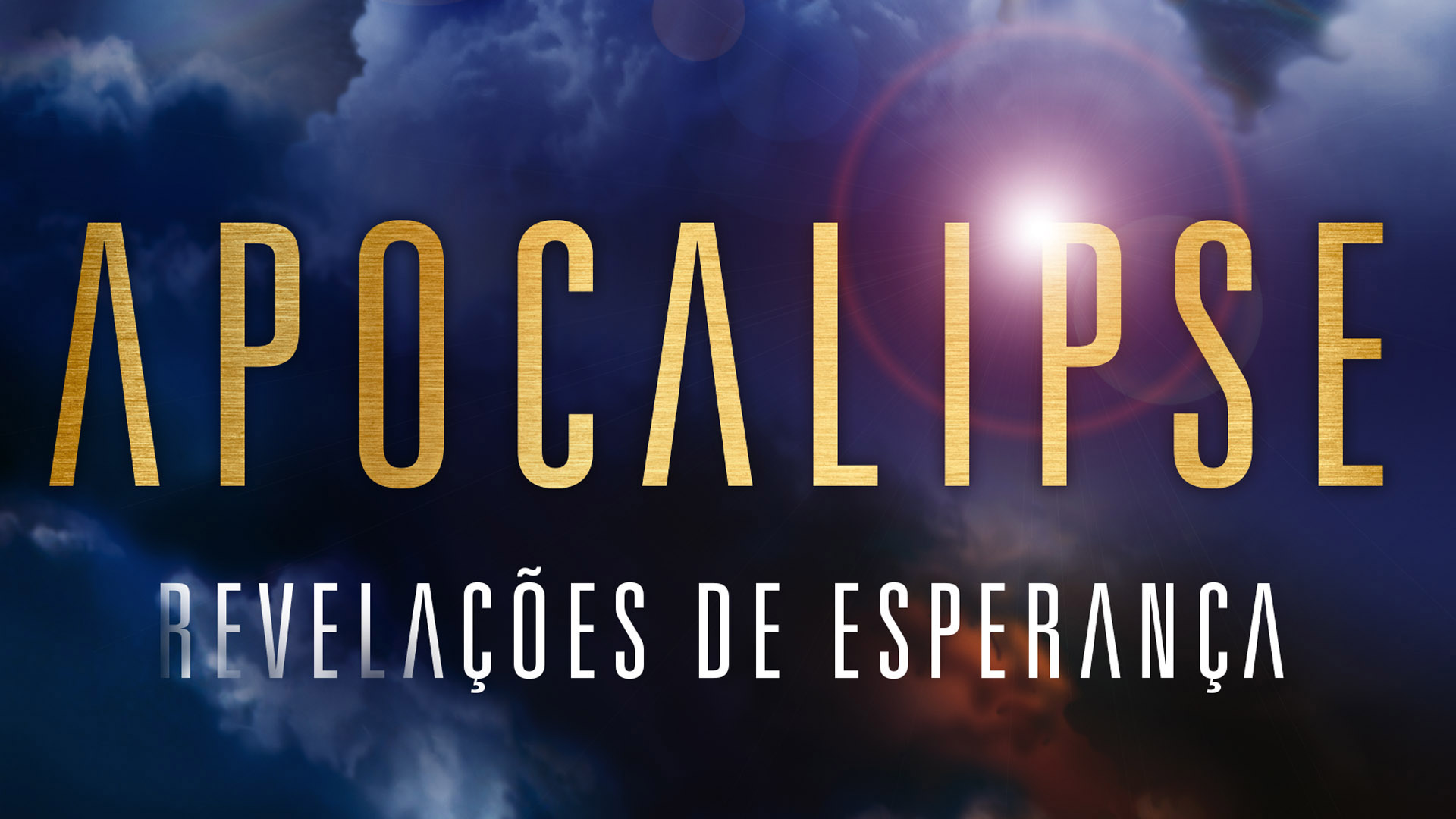 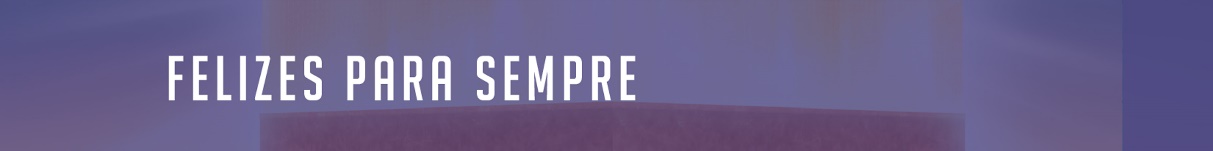 “Era uma vez…” – assim começam várias histórias infantis. Nesses contos imaginários, conflitos e aventuras são narrados de forma romântica e ingênua. Após uma maldade praticada por um vilão, os heróis da história conseguem se livrar do problema de uma maneira inesperada. Sãos e salvos, um casal finalmente se une em casamento, e a fábula termina com a frase: “[…] e eles foram felizes para sempre.”
Felizes para sempre! As narrativas para crianças são recontadas justamente por causa do anseio inerente ao ser humano de desfrutar uma felicidade sem fim. Contudo, infelizmente isso não existe neste mundo. As crianças crescem e se desencantam ao descobrirem que o desfecho de cada fase da vida não é seguido por um “[…] e eles foram felizes para sempre.” Nesta última lição, você descobrirá que aqueles que permanecerem em Cristo terão um final feliz. O Apocalipse é a única história que verdadeiramente termina com “[…] e eles foram felizes para sempre.” Jesus Cristo garantiu esse desfecho com Seu próprio sangue.
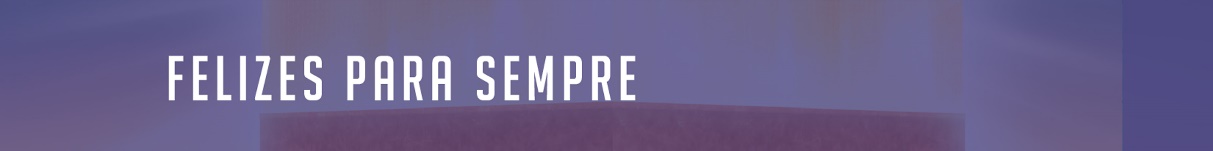 1 | Qual é o lugar que Cristo está preparando para os salvos 
morarem eternamente? Apocalipse 21:1-3
Vi também a cidade santa, a nova Jerusalém, que descia do céu, 
da parte de Deus, ataviada como noiva adornada para o seu esposo.
1Vi novo céu e nova terra, pois o primeiro céu e a primeira terra passaram, e o mar já não existe.
2Vi também a cidade santa, a nova Jerusalém, que descia do céu, da parte de Deus, ataviada como noiva adornada para o seu esposo.
3Então, ouvi grande voz vinda do trono, dizendo: Eis o tabernáculo de Deus com os homens. Deus habitará com eles.                                    Eles serão povos de Deus, e Deus mesmo estará com eles. Apocalipse 21:1-3
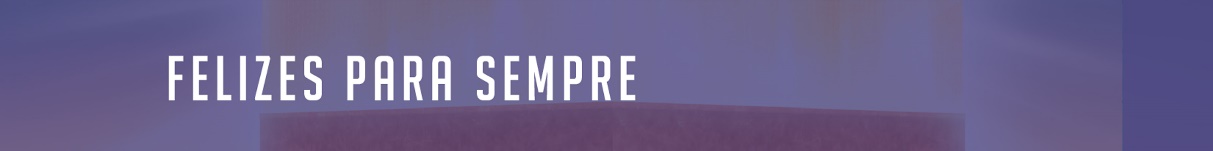 Cristo prometeu preparar um lugar para Seus seguidores (Jo 14:1-3). Esse lugar é chamado de nova Jerusalém, a cidade santa (Ap 3:12), onde os salvos desfrutarão para todo o sempre da alegria de estar na presença de Deus.
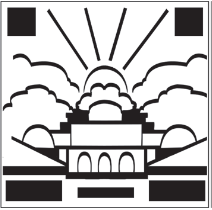 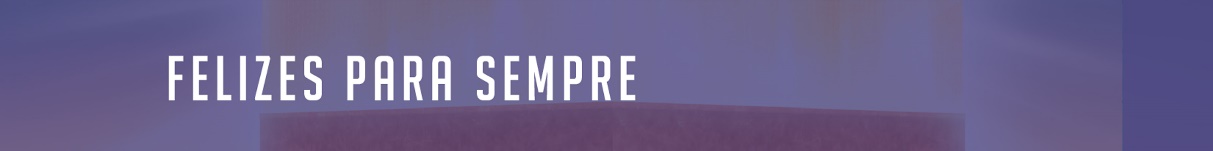 2 | Quem ficará fora da cidade santa? Apocalipse 22:15
□ Aqueles que aceitaram o selo de Deus.
□ Aqueles que foram martirizados por sua fé em Jesus.
□ Aqueles que amam e praticam a mentira, os impuros, os idólatras, etc.
x
Fora ficam os cães, os feiticeiros, os impuros, os assassinos, os idólatras e todo aquele que ama e pratica a mentira. Apocalipse 22:15
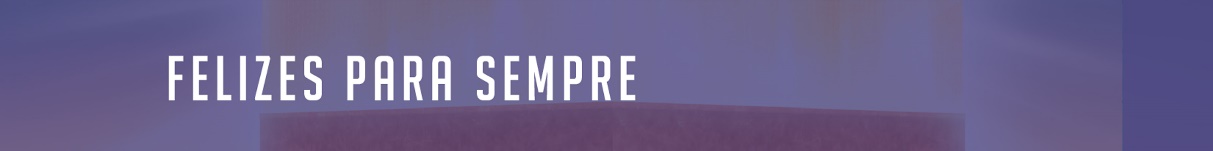 A vontade de Deus é que todos sejam salvos (2Pe 3:9), mas só habitará na cidade santa aquele que crer em Jesus (Jo 3:18). Quem rejeitar Cristo (1Jo 5:12) não terá seu nome escrito no Livro da Vida (Ap 20:15). Durante os eventos finais antes da volta de Cristo, aqueles que se submeterem à falsa adoração não receberão o selo de Deus. Assinalados com a marca da besta, serão condenados pelas próprias transgressões (Ap 13:8; 14:9-11). A desobediência voluntária à lei de Deus caracteriza aqueles que não entrarão no Céu (Ap 21:8; 1Co 6:9-11).
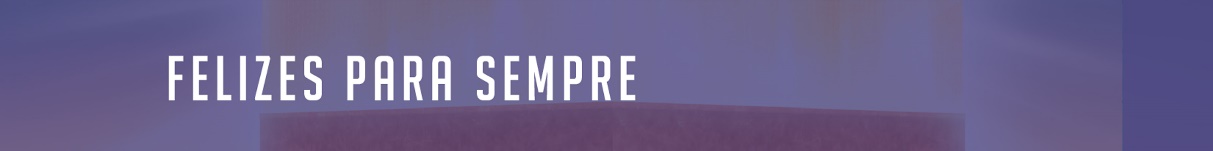 3 | Quem entrará na cidade santa? Apocalipse 22:14
Bem-aventurados aqueles que lavam as suas vestiduras [no sangue do Cordeiro], 
para que lhes assista o direito à árvore da vida, e entrem na cidade pelas portas.
Bem-aventurados aqueles que lavam as suas vestiduras [no sangue do Cordeiro], para que lhes assista o direito à árvore da vida, e entrem na cidade pelas portas. Apocalipse 22:14
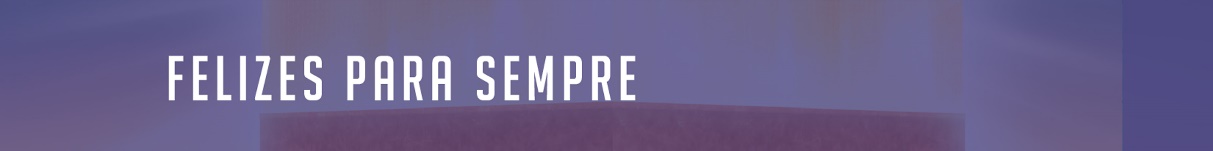 O pecado não existirá na cidade perfeita de Deus. Por isso nós, pecadores, precisamos ter os pecados removidos para entrar na cidade santa. A coroa da vida será entregue aos fiéis (Ap 2:10) que forem purificados com o sangue de Cristo (Ap 15:2) e guardarem Sua Palavra (Ap 22:7). Esses entrarão pelos portais eternos e terão acesso à árvore da vida.
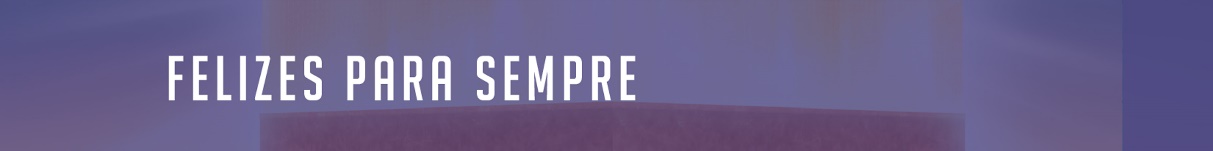 4 | Qual é a condição essencial para que alguém possa entrar na cidade santa? João 3:3, 5
“Nascer da _______________ e do _____________________.”
ÁGUA
ESPÍRITO
3A isto, respondeu Jesus: Em verdade, em verdade te digo que, se alguém não nascer de novo, não pode ver o reino de Deus.
5Respondeu Jesus: Em verdade, em verdade te digo: quem não nascer da água e do Espírito não pode entrar no reino de Deus. João 22:14
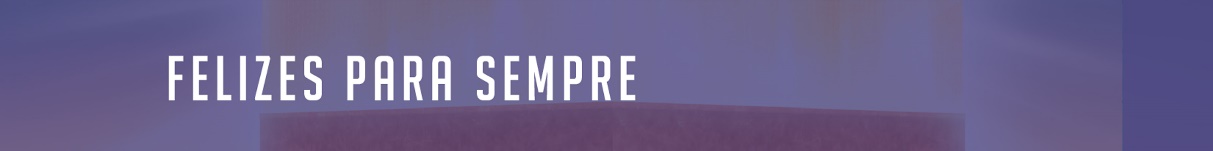 Nascer do Espírito se refere à conversão realizada por Cristo por intermédio do Espírito Santo. Quando nos entregamos a Ele, há mudança de vida (Cl 3; Ef 4:22-32; 5:1-20). Nascer da água se refere ao batismo, assim como Cristo foi batizado por João Batista no rio Jordão. Esse novo nascimento leva o cristão à experiência de estar “em Cristo Jesus”, uma estreita relação pessoal que deve existir entre o cristão e Jesus. Significa mais do que depender Dele ou ser um seguidor nominal. Implica em uma união diária, perseverante e viva com Jesus (Mt 24:13; Rm 8:1).
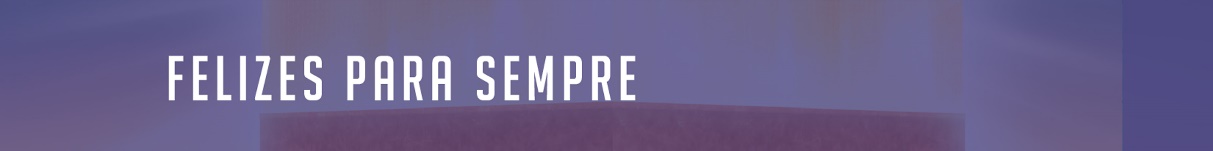 5 | Que ações precisam acontecer antes de alguém ser batizado? Atos 2:37, 38
O Arrependimento.
37Ouvindo eles estas coisas, compungiu-se-lhes o coração e perguntaram a Pedro e aos demais apóstolos: Que faremos, irmãos?
38Respondeu-lhes Pedro: Arrependei-vos, e cada um de vós seja batizado em nome de Jesus Cristo para remissão dos vossos pecados, e recebereis o dom do Espírito Santo. Atos 2:37, 38
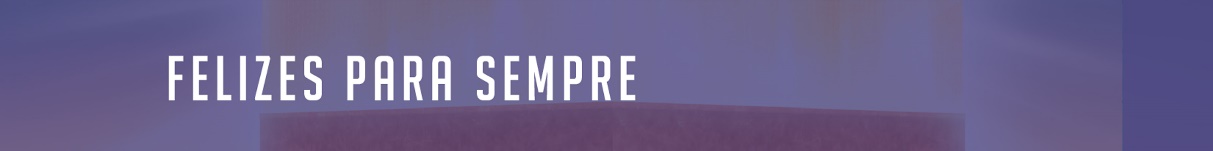 O batismo só deve ser ministrado àquele que passou pela experiência do arrependimento dos pecados, crendo em Jesus como Salvador e Senhor. Como o batismo implica uma decisão consciente (Mc 16:16), o batismo infantil não encontra respaldo bíblico e contradiz a orientação divina quanto a essa decisão tão importante.
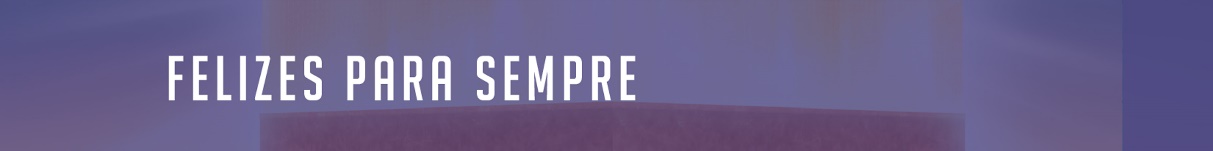 6 | O que o batismo de Cristo pode nos ensinar sobre essa cerimônia tão importante?Mateus 3:13-17
□ Jesus foi até João Batista para ser batizado por imersão, a fim de 
     cumprir a profecia (Dn 9:24-27) e nos dar o exemplo.
□ A dedicação de Jesus quando criança substituiu Seu batismo.
□ Jesus foi batizado por João Batista para obter perdão.
x
13Por esse tempo, dirigiu-se Jesus da Galiléia para o Jordão, a fim de que João o batizasse.
14Ele, porém, o dissuadia, dizendo: Eu é que preciso ser batizado por ti, e tu vens a mim?
15Mas Jesus lhe respondeu: Deixa por enquanto, porque, assim, nos convém cumprir toda a justiça. Então, ele o admitiu.
16Batizado Jesus, saiu logo da água, e eis que se lhe abriram os céus, e viu o Espírito de Deus descendo como pomba, vindo sobre ele.
17E eis uma voz dos céus, que dizia: Este é o meu Filho amado, em quem me comprazo. Atos 2:37, 38
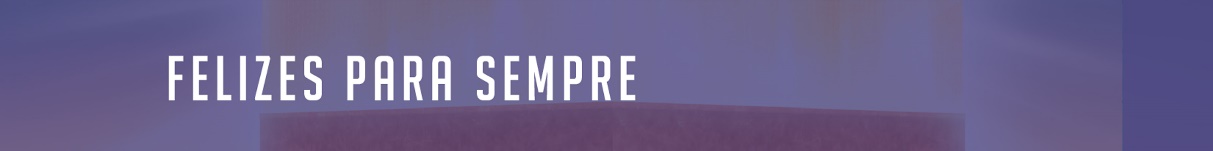 O significado da palavra batismo é “submergir”. O batismo de Jesus foi praticado por imersão. Esse é o modelo aprovado por Deus. O Pai o aprovou ao dizer: “Este é o Meu Filho amado, em quem Me comprazo” (Mt 3:17). O Filho o aprovou, pois disse a João Batista que o fazia como exemplo, cumprindo toda a justiça. O Espírito Santo o aprovou ao descer como pomba sobre Jesus, que saía das águas (Mt 3:16). A Bíblia demonstra que, na época dos apóstolos, os cristãos eram batizados como Jesus havia ordenado (At 8:26-40).
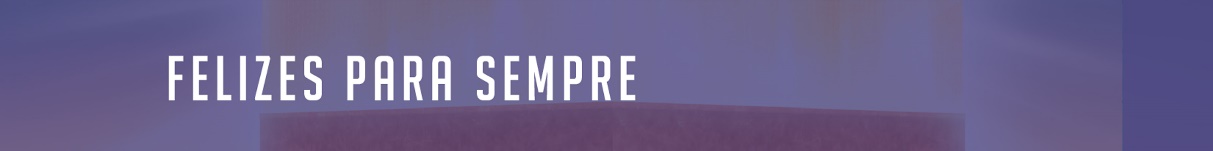 7 | O que simboliza o verdadeiro batismo cristão? Romanos 6:4
“Fomos, pois, _________________ com Ele na _______________ 
pelo batismo; para que, como Cristo foi _______________ dentre 
os mortos pela glória do Pai, assim também andemos ______________ em _____________________ de vida.”
SEPULTADOS
MORTE
RESSUSCITADO
VIDA
NÓS
Fomos, pois, sepultados com ele na morte pelo batismo; para que, como Cristo foi ressuscitado dentre os mortos pela glória do Pai, assim também andemos nós em novidade de vida. Romanos 6:4
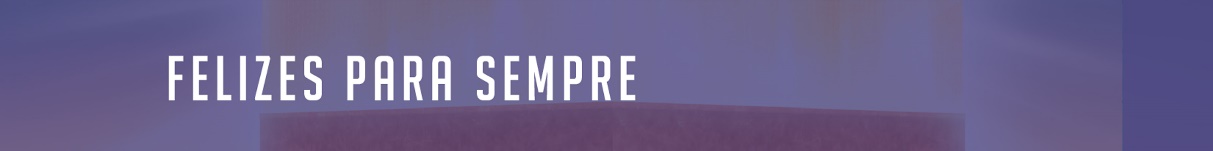 Paulo apresenta nesse verso o profundo significado do batismo: a imersão representa a morte da pessoa para o pecado de modo tão completo como foi a morte de Cristo. O batismo deve assinalar o fim da velha forma de vida e o início da nova. Assim, depois de haver sido simbolicamente sepultada nas águas para o pecado, a pessoa experimenta uma ressurreição com Jesus para uma nova vida.
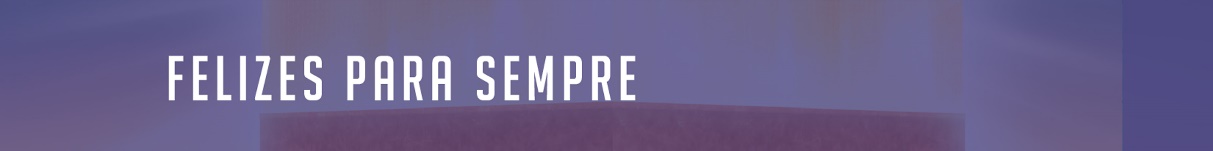 8 | Que convite feito ao apóstolo Paulo apresenta a urgência quanto à decisão de ser batizado? Atos 22:16
E agora, por que te demoras? Levanta-te, recebe o batismo e 
lava os teus pecados, invocando o nome dele.
E agora, por que te demoras? Levanta-te, recebe o batismo e lava os teus pecados, invocando o nome dele. Atos 22:16
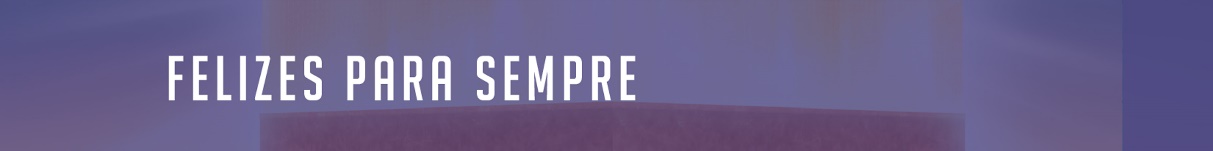 O exemplo de Paulo nos mostra que não deve haver demora em se tomar uma decisão de entrega completa a Cristo.
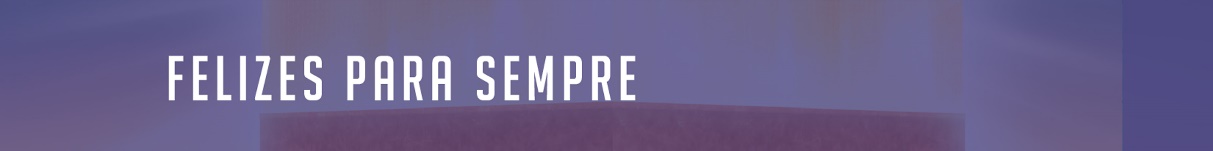 8 | Que promessa o livro do Apocalipse assegura àquele 
que experimenta verdadeira conversão em Cristo? 
Apocalipse 21:3, 4
E lhes enxugará dos olhos toda lágrima, e a morte já não existirá, 
já não haverá luto, nem pranto, nem dor, porque as primeiras coisas passaram.
3Então, ouvi grande voz vinda do trono, dizendo: Eis o tabernáculo de Deus com os homens. Deus habitará com eles. Eles serão povos de Deus, e Deus mesmo estará com eles.
4E lhes enxugará dos olhos toda lágrima, e a morte já não existirá, já não haverá luto, nem pranto, nem dor, porque as primeiras coisas passaram. Apocalipse 21:3, 4
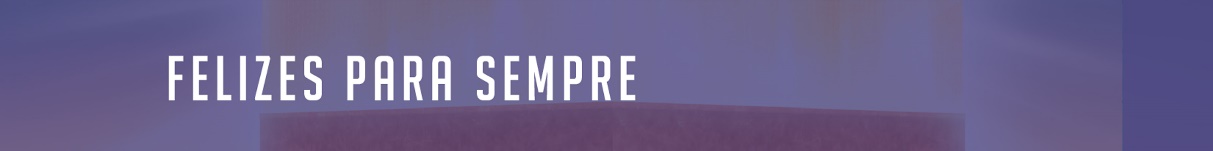 Deus fez uma série de promessas àqueles que aceitam a salvação oferecida por Ele. Além de estarem com Deus para sempre, terão o direito de comer da árvore da vida (Ap 2:7; 22:2), que significa receber vida eterna. Outra promessa é que os salvos se sentarão no trono de Deus e farão parte do governo do Universo (Ap 3:21; 20:4), um privilégio que Lúcifer quis conquistar por meio de rebelião e mentira (Is 14:13). Tudo isso será concedido aos servos verdadeiros, aqueles que são fiéis a Deus (Lc 22:30; 1Co 6:3).
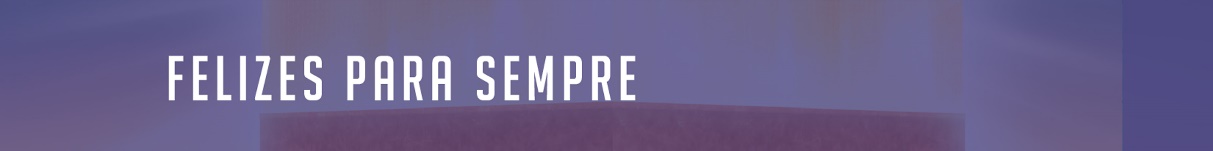 MEU COMPROMISSO:

Entendi que para entrar na cidade santa é necessário “nascer da água e do Espírito”. Hoje eu tomo a decisão de ter meu nome inscrito entre os salvos e me comprometo a seguir o exemplo de Jesus sendo batizado nas águas, para perdão dos meus pecados e certeza da vitória.